«Улицы города Иркутска»
Автор: учитель истории, обществознания
МБОУ г. Иркутска СОШ № 10 им. П. А. Пономарева Сухачева Анжелика Александровна
Иркутск
2025
Памятники
10
20
30
40
Вопрос-ответ
10
20
30
40
Ребусы
10
20
30
40
История
10
20
30
40
10
На пересечении каких улиц находится памятник «выпавшему яйцу»?
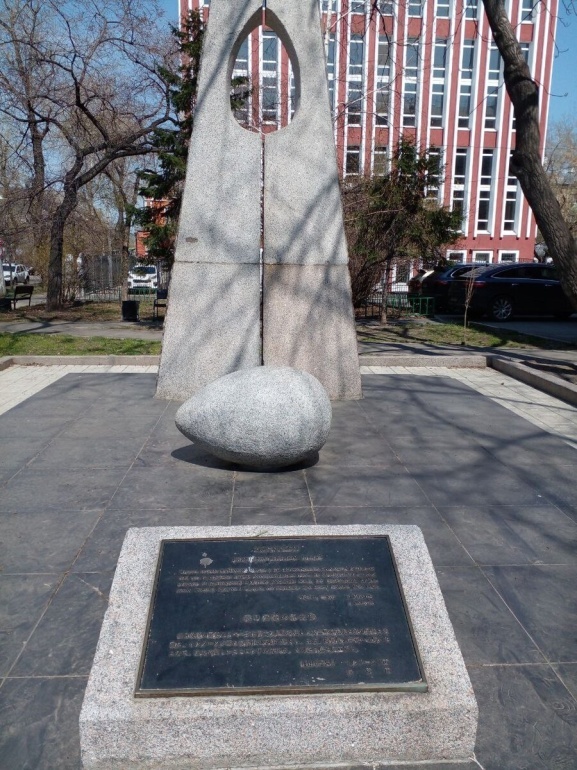 Марата и Канадзавы
ответ
20
На какой улице находится памятник собаке
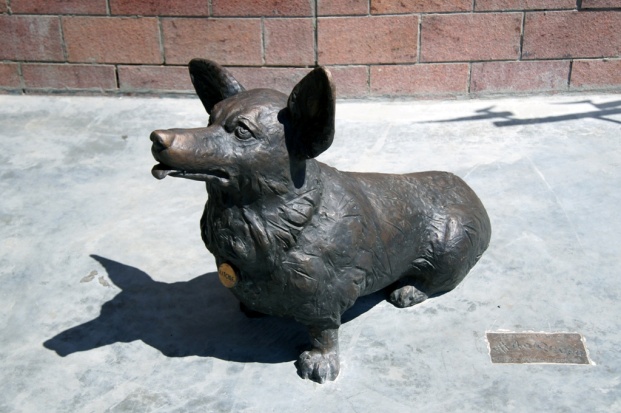 Седова
ответ
30
На пересечении каких улиц находится памятник корове
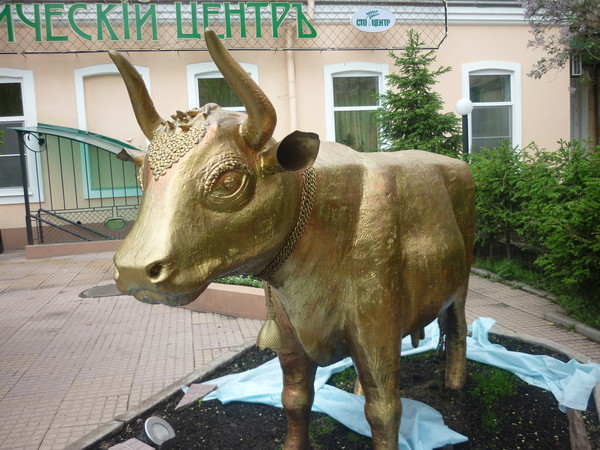 К. Маркса и Ленина
ответ
40
На какой улице стоит памятник ветеринару в Иркутске
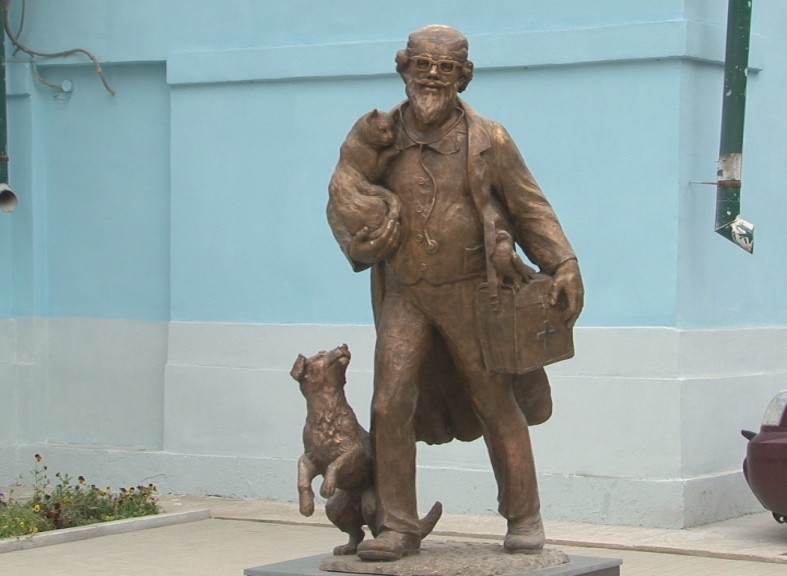 1-я Красноказачья
ответ
10
Сколько примерно улиц насчитывает современный Иркутск?
Более 800 (815)
ответ
20
В мкрн. Юбиленйный есть улица Южная
Есть ли в Иркутске улица Северная?
Ул. Северная находится в предм. Радищева
ответ
30
Самая длинная улица Иркутска
Байкальская улица – более 6,5 км
ответ
40
Самая короткая улица Иркутска
Улица Канадзавы – 200 м.
ответ
10
О=И
О=А
,,
,
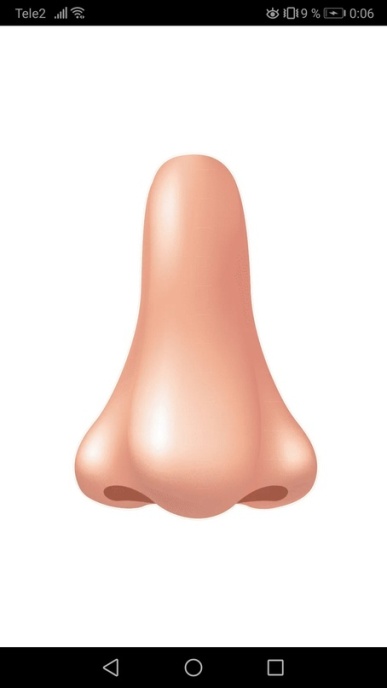 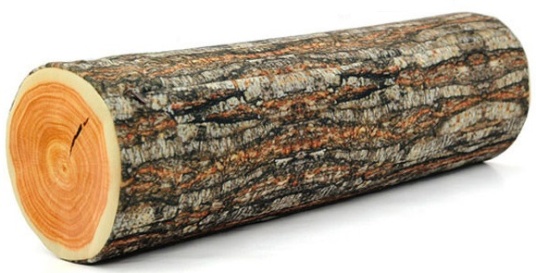 Ленина
ответ
20
,
,
А=О
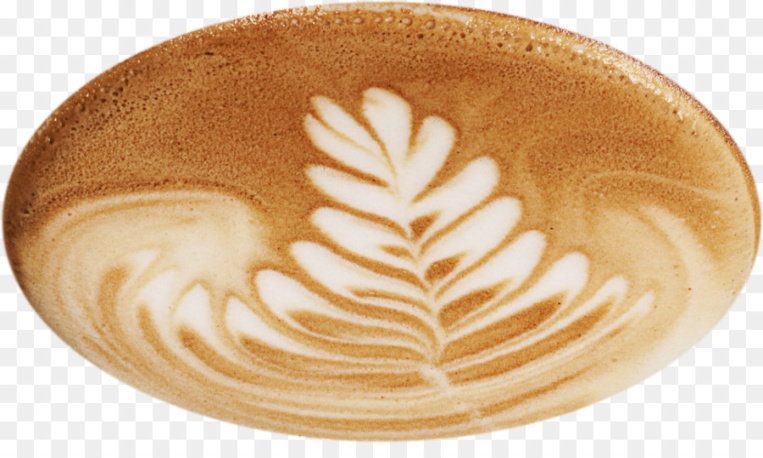 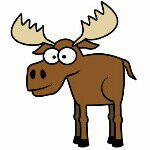 И
П. Осипенко
ответ
30
,,,
А
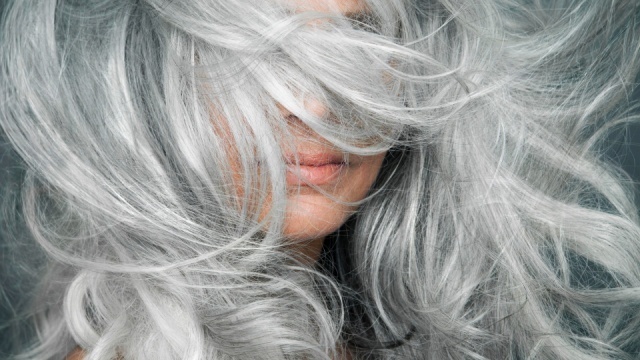 о
Седова
ответ
40
О
ПР
А
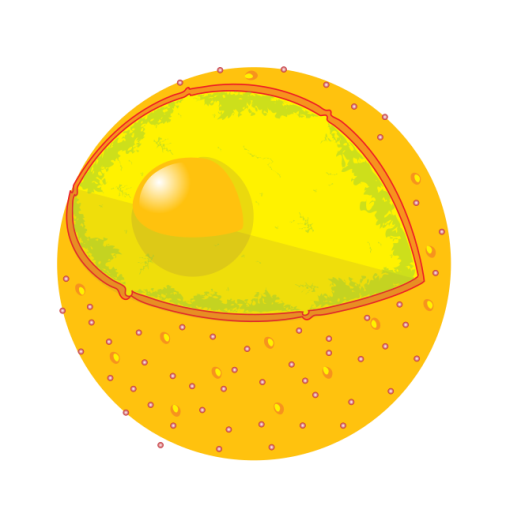 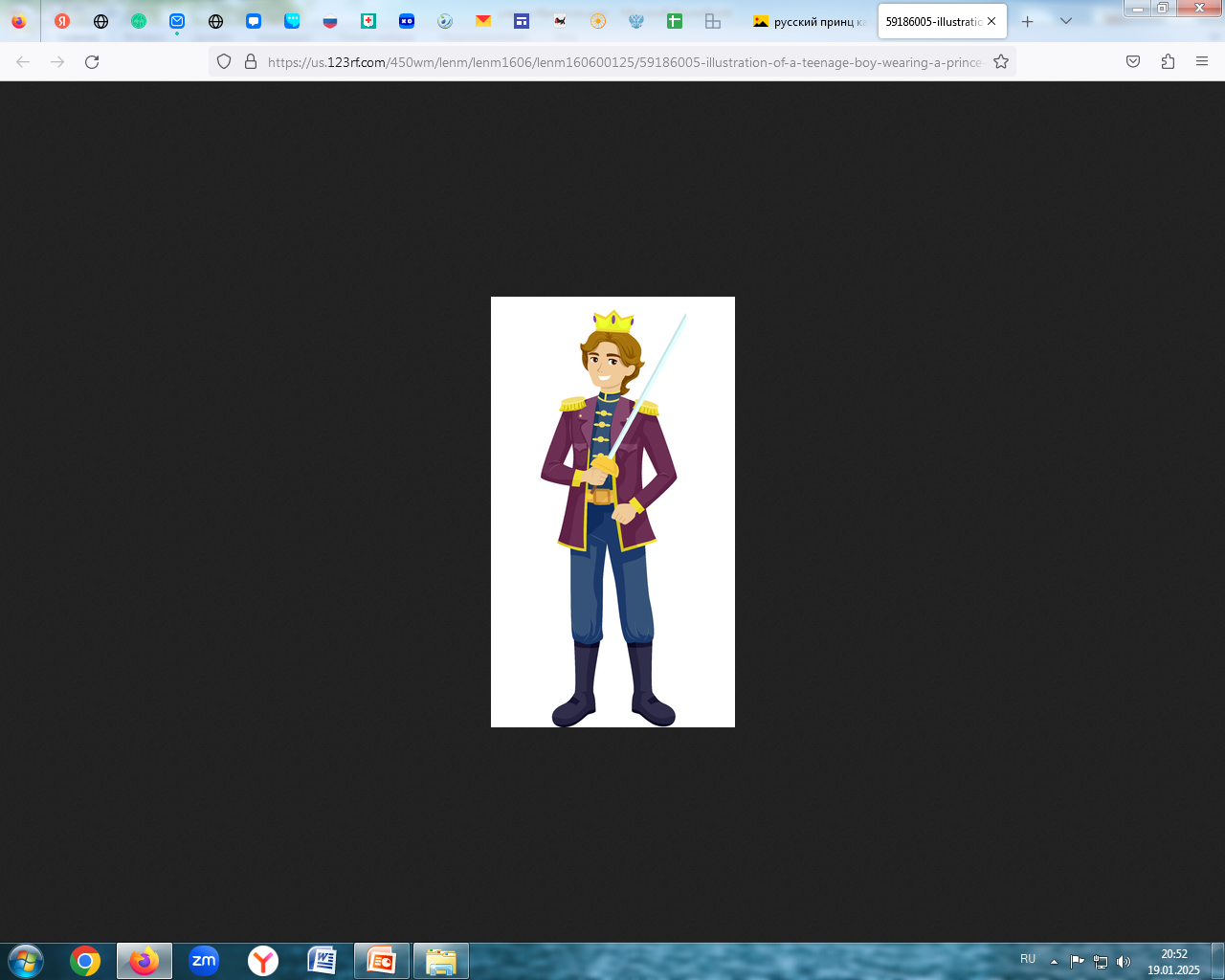 е
Ядринцева
ответ
10
Как называлась улица К. Маркса 
в дореволюционной России
Большая перспективная
или Большая
ответ
20
Какому писателю, который заезжал в Иркутск, 
в честь которого названа улица 
в центральной части города, принадлежит  афоризм «Чужими грехами свят не будешь»
Чехов
ответ
30
Какой губернатор Иркутской области удостоен памятника в Иркутске?
Юрий Ножиков
ответ
40
В честь кого названа улица Ушаковская, как и река Ушаковка
В честь крупнейших сибирскихторговцев мукой, квасом - Ушаковых Ивана и Андрея
ответ
Список источников
Иркутск: Памятники и статуи :[Электронный ресурс]. - https://www.tripadvisor.ru/Attractions-g298527-Activities-c47-t26-Irkutsk_Irkutsk_Oblast_Siberian_District.html. Дата обращения 18.01.2025 г.
Яндекс картинки [Электронный ресурс]. - https://ya.ru/images/. Дата обращения 13.01.25г.